КРОССВОРД «ПЕРВОНАЧАЛЬНЫЕ ПОНЯТИЯ»
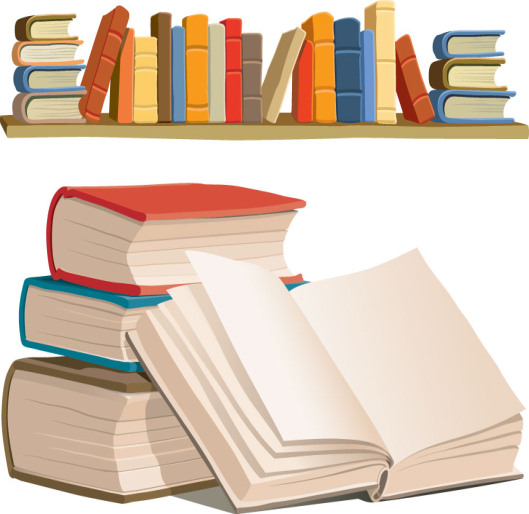 Химия 8 класс
Филиал МКОУ СОШ №5 г.Алагира в с.Бирагзанг
Габуева Неза Тотразовна
1
12. Вещество, состоящее из атомов разного вида
13. Что изучает химия?
8. Признак вещества
9. Наименьшая частица вещества, обладающая свойствами данного вещества
7. Химическая посуда
5. Физическое свойство вещества
11. Явление, при котором образуются новые вещества
6. Физическое свойство вещества
МОЛОДЦЫ!
2. Вещество, состоящее из атомов одного вида
1. Создатель атомно-молекулярного учения
3. Наименьшая химически  неделимая частица
4. Условная запись вещества
10. Наука о веществах
Л
2
О
П
3
М
П
Р
О
Б
К
И
Р
А
О
7
О
Т
Н
С
С
В
О
Й
С
Т
В
О
8
Т
М
5
С
4
Ф
З
О
О
О
У
А
Л
М
К
Л
Е
В
9
П
Р
6
М
И
Я
Х
И
К
И
Е
А
Р
Ц
Я
10
11
У
В
Х
С
Е
12
Л
О
Ж
Н
О
Щ
Е
В
Е
С
В
О
Т
13
А
Т